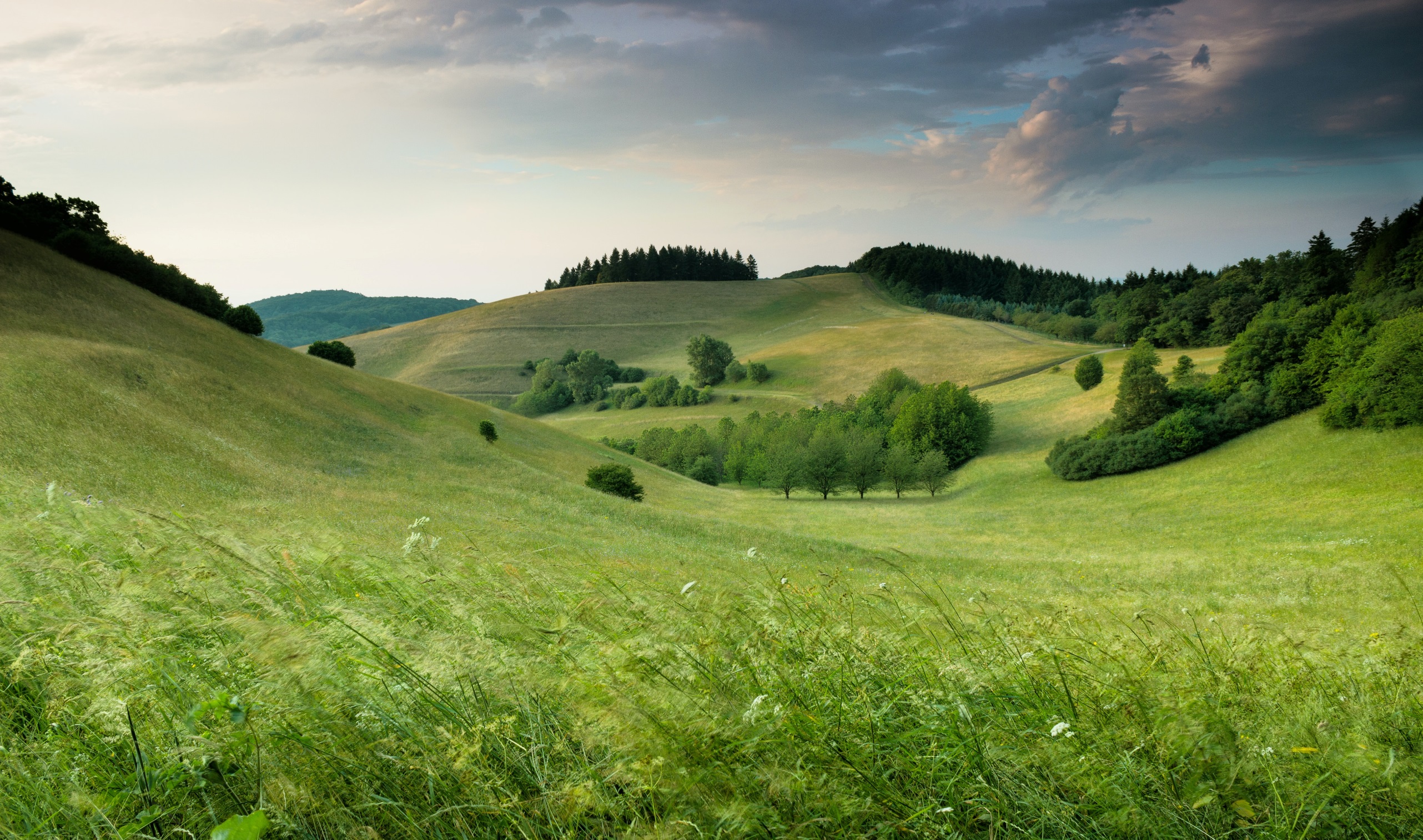 আজকের ক্লাসে সকলকে স্বাগতম
শিক্ষক পরিচিতি
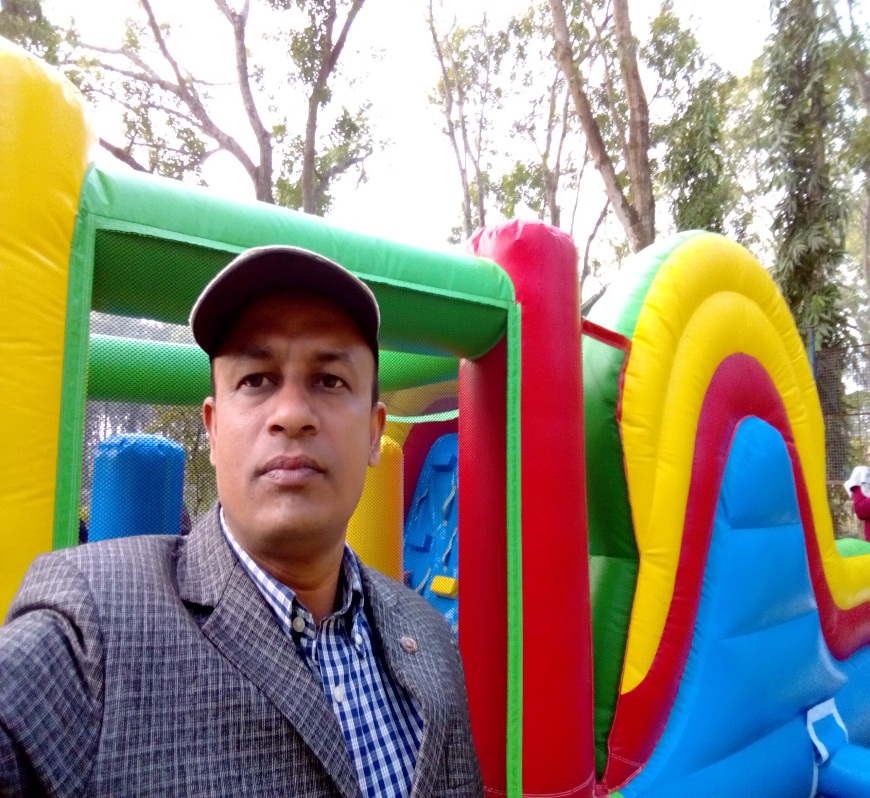 মোঃ মিন্টু মিয়া 
প্রভাষক
ব্যবস্থাপনা বিভাগ
গঙ্গানন্দপুর ডিগ্রী কলেজ,
 ঝিকরগাছা,যশোর
মোবাঃ ০১৭২৪৫০৪৬৩৫
Mail:mintujess@gmail.com
পাঠ পরিচিতি
শ্রেণিঃ    একাদশ /দ্বাদশ
বিষয়ঃ   ব্যবসায় সংগঠন ও ব্যবস্থাপনা-১ম    পত্র 
অধ্যায়ঃ  চতুর্থ
নিচের ছবিগুলোতে আমরা কী দেখতে পাচ্ছি ?
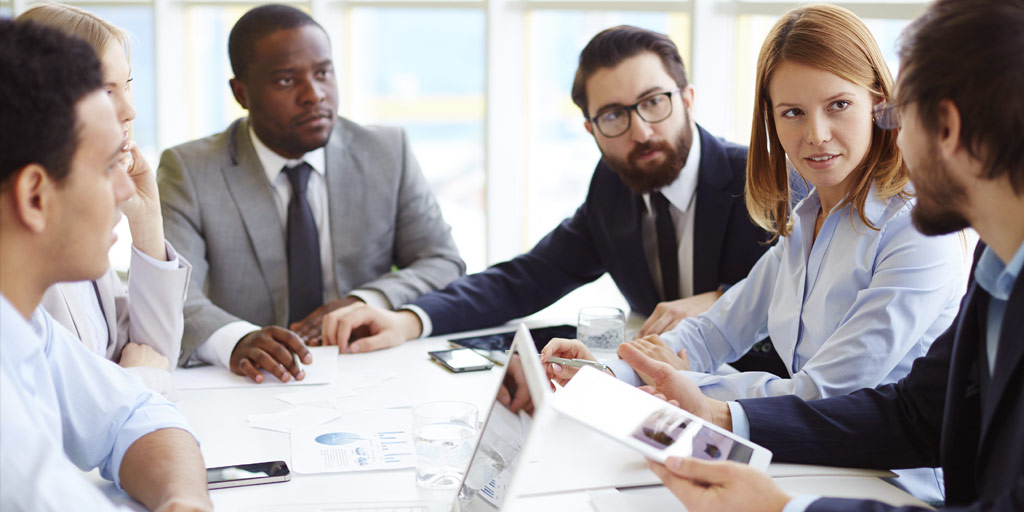 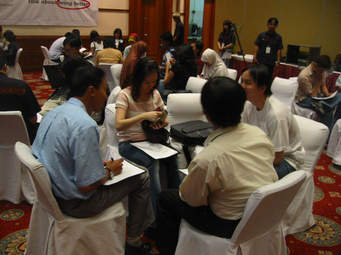 শিখন  ফলএ পাঠ শেষে শিক্ষার্থীরা-
১।অংশীদারি ব্যবসায় সম্পর্কে জানতে পারবে । 
২। বিভিন্ন ধরনের অংশীদার সম্পর্কে জানতে পারবে।
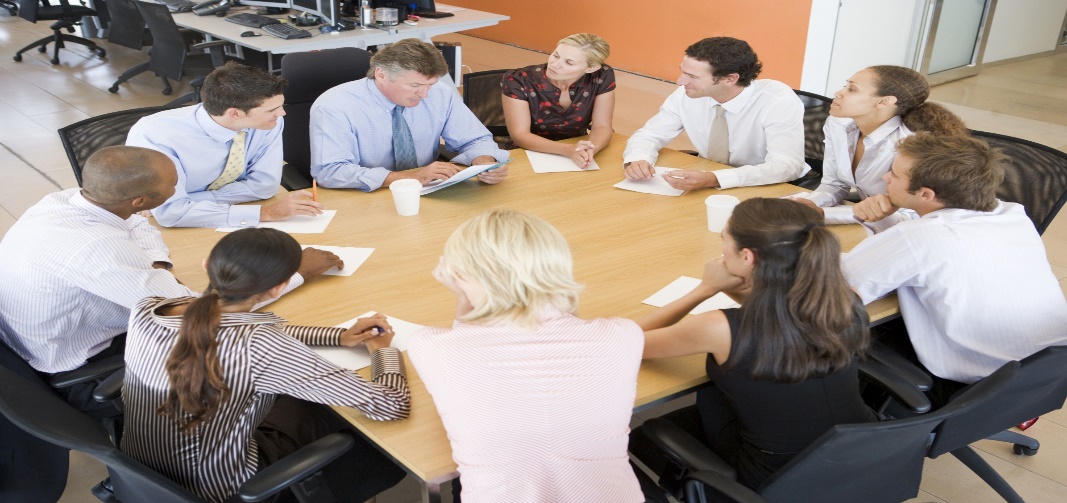 অংশীদারি ব্যবসায়
মানুষ সমাজ বদ্ধ জীব । একে অন্যের সাথে মিলেমিশে চলাই তার প্রকৃতি ।সাধারন অর্থে –দুই বা ততোধিক ব্যক্তি দ্বারা গঠিত ,পরিচালিত ও নিয়ন্ত্রিত ব্যবসায় প্রতিষ্ঠানকে অংশীদারি ব্যবসায় বলে ।এ ব্যবসায়ে ন্যূনতম ২ জন এবং সর্বাধিক ২০ জন সদস্য থাকে। তবে ব্যাংক ব্যবসায়ের ক্ষেত্রে থাকে সর্বাধিক ১০ জন । 
     ১৯৩২ সালের অংশীদারি আইন অনুযায়ী- “সকল ব্যক্তি দ্বারা অথবা সকলের পক্ষে একজন দ্বারা পরিচালিত ব্যবসায়ের মুনাফা নিজেদের মধ্যে বন্টনের নিমিত্তে চুক্তিবদ্ধ ব্যক্তিবর্গ যে ব্যবসায় গঠন করে তাকে অংশীদারি ব্যবসায় বলে ।
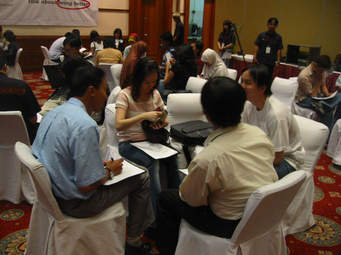 অংশীদারের প্রকারভেদ
১।সাধারন অংশীদার
২।নিষ্ক্রিয় /ঘুমন্ত অংশীদার
৩।কর্মী অংশীদার
৪।নামমাত্র অংশীদার
৫।আপাতদৃষ্টিতে অংশীদার
৬।সীমিত/ সীমাবদ্ধ অংশীদার
৭। আচরণে অনুমিত অংশীদার
৮।প্রতিবন্ধ অংশীদার
৯। নাবালক অংশীদার
১। সাধারন অংশীদারঃ যে অংশীদার ব্যবসায়ে মূলধন বিনিয়োগ করে এবং সক্রিয় ভাবে ব্যবসায় পরিচালনায় অংশ নেয় তাকে সাধারন বা সক্রিয় অংশীদার বলে ।এরুপ অংশীদারের দায় সব সময়ই অসীম থাকে ।
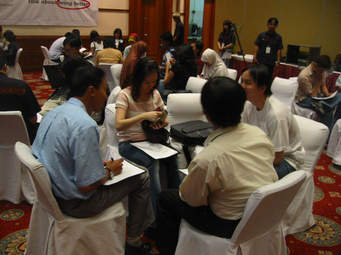 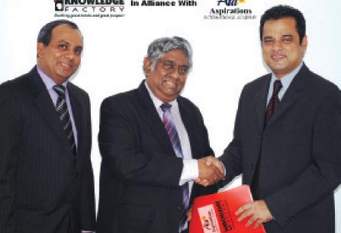 ২।নিষ্ক্রিয় অংশীদারঃ যে অংশীদার ব্যবসায়ে মূলধন  বিনিয়োগ করে ,লাভ ক্ষতিতে অংশগ্রহন করে কিন্তু অধিকার থাকা সত্ত্বেও ব্যবসায় পরিচালনায় সক্রিয়ভাবে  অংশগ্রহন করে না  তাকে নিষ্ক্রিয় বা ঘুমন্ত অংশীদার বলে ।
৩।কর্মী অংসশীদারঃ যে অংশীদার ব্যবসায়ে কোন মূলধন বিনিয়োগ করে না শুধুমাত্র নিজস্ব শ্রম ও দক্ষতাকে সক্রিয়ভাবে নিয়োজিত রাখে তাকে কর্মী অংশীদার বলে ।চুক্তি অনুযায়ী এরা অন্যান্য অংশীদারের ন্যায় ব্যবসায়ের লাভ- ক্ষতিতে অংশগ্রহন করে এবং অশীম দায় গ্রহনে বাধ্য থাকে ।
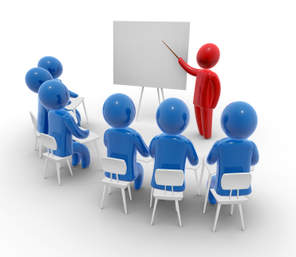 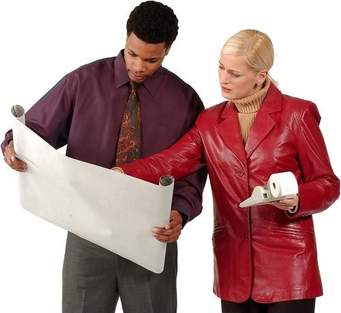 ৪। নামমাত্র অংশীদারঃ যে সব অংশীদার চুক্তি অনুযায়ী লাভের অংশ বা নির্দষ্ট বেতন বা অর্থের বিনিময়ে তার নামের সুনাম অংশীদারি ব্যবসায়কে ব্যবহারের অনুমতি দেয় তাকে নামমাত্র অংশিদার বলে ।
৫। আপাতদৃষ্টিতে অংশীদারঃ যদি কোন অংশীদার ব্যবসায় হতে অবসর গ্রহনের পরও ব্যবসায় হতে মূলধন উত্তোলন না করে বা তা ঋণ হিসেবে ব্যবসায়ে জমা রাখে সে ক্ষেত্রে ঐ অংশীদারকে  আপাতদৃষ্টিতে অংশীদার বলে । কার্যত এরুপ ব্যক্তি ব্যবসায়ের পাওনাদার ;অংশীদার নয় ।
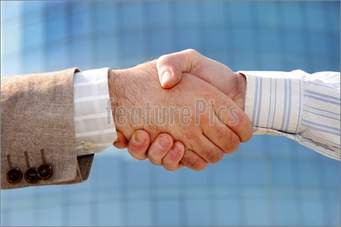 ৬। সীমাবদ্ধ অংশীদারঃ চুক্তি অনুযায়ী বা আইনগত কারনে ব্যবসায়ের কোন অংশীদারের দায় সীমাবদ্ধ হলে তাকে সীমিত বা সীমাবদ্ধ অংশীদার বলে । আইন অনুসারে এরুপ অংশীদার ব্যবসায় পরিচালনায় অংশগ্রহন করতে পারে না ।
৭।আচরনে অনুমিত অংশীদারঃ যদি কোন ব্যক্তি ব্যবসায়ের অংশীদার না হয়েও তার কথাবার্তা,হাব-ভাব, চাল-চলন ও আচার আচারন দ্বারা নিজেকে অংশীদার বলে প্রচার করে বা তৃতীয় পক্ষ তাকে অংশীদার হিসেবে গণ্য করে তবে ঐ ধরনের ব্যক্তিকে আচরণে অনুমিত অংশীদার বলে ।
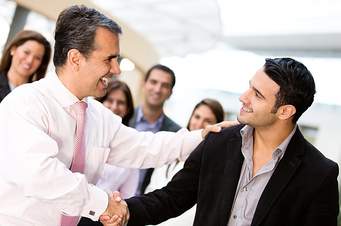 ৮। প্রতিবদ্ধ অংশীদারঃ যদি ব্যবসায়ের অংশীদারগণ কোন ব্যক্তিকে ব্যবসায়ের অংশীদার হিসেবে  পরিচিয় দেয় এবং উক্ত ব্যক্তি তা যেনেও মৌনতা অবলম্বন করে তবে তাকে পতিবন্ধী অংশীদার বলে ।
৯। নাবালক অংশীদারঃ নাবালক সাধারনত অংশীদারি কারবারের অংশীদার হতে পারে না ।কিন্তু অন্যান্য অংশীদারদের সম্মতিক্রমে নাবালক অংশীদারি ব্যবসায়ের মুনাফা ভোগ করতে পারে ।
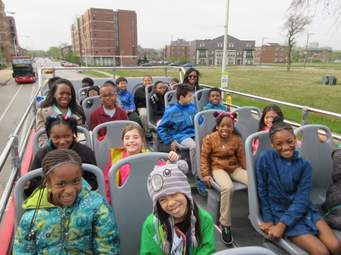 পাঠ মূল্যায়নঃ
নামমাত্র অংশীদার কী ?
 সীমাবদ্ধ অংশীদার বলতে কি বুঝায়  ?
  কর্মী অংশীদার বলতে কী বুঝায় ?
  নাবালক কাকে বলে ?
বাড়ির কাজ
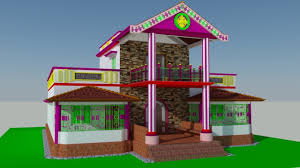 ১।অংশীদারি ব্যবসায়ের গঠন প্রণালী আগামী ক্লাসে পড়ানো হবে ।
ক্লাসের সবাইকে ধন্যবাদ জানিয়ে শেষ করছি
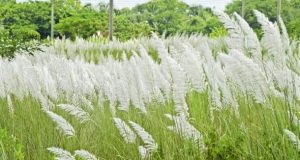